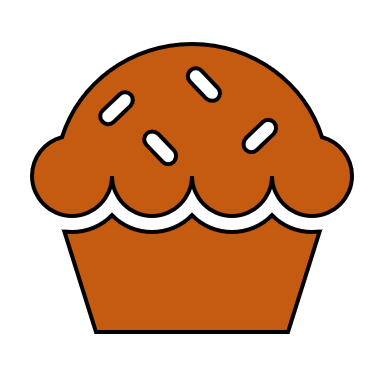 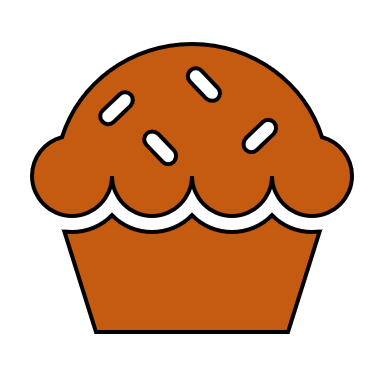 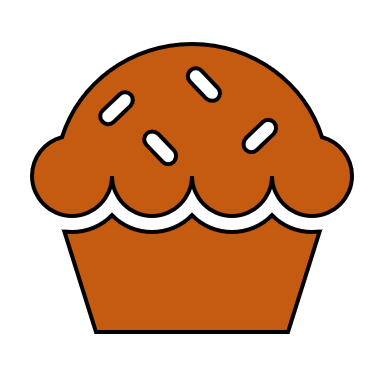 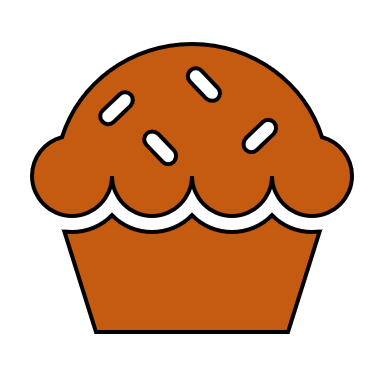 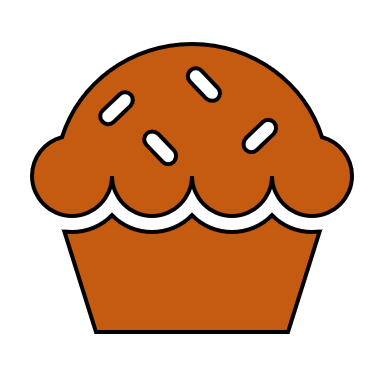 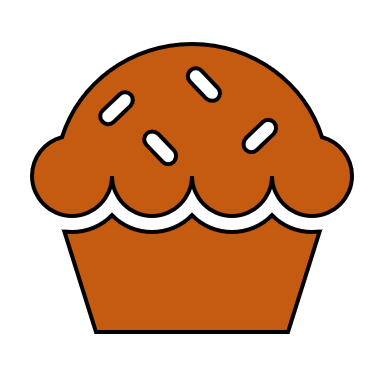 EYFS Maths
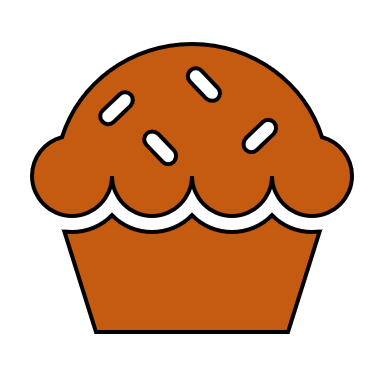 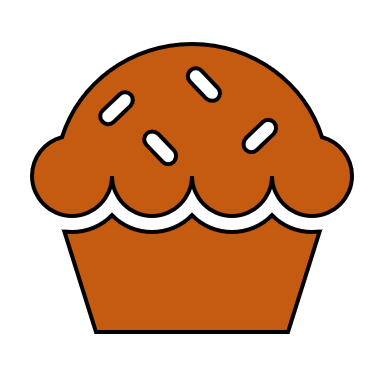 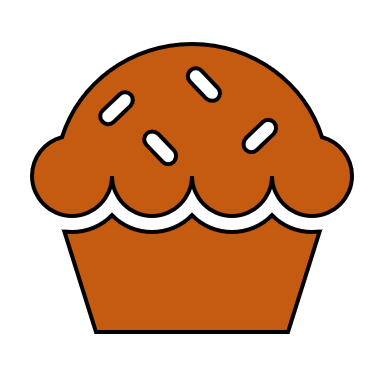 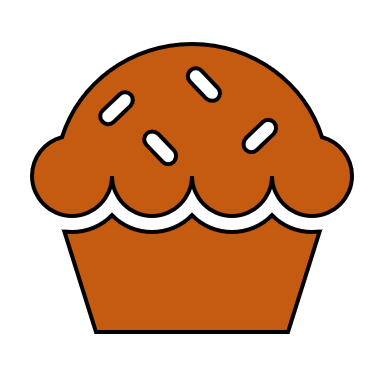 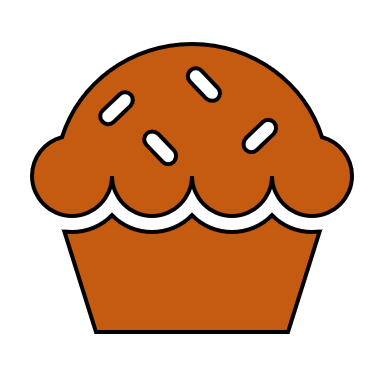 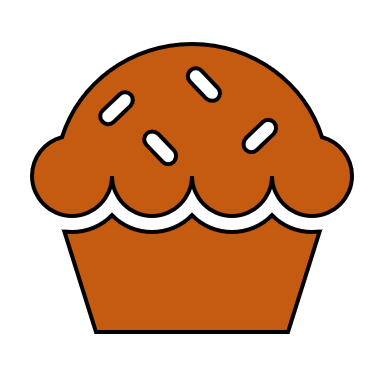 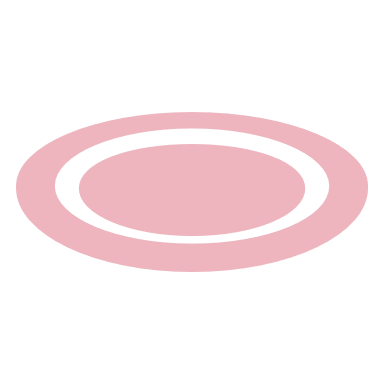 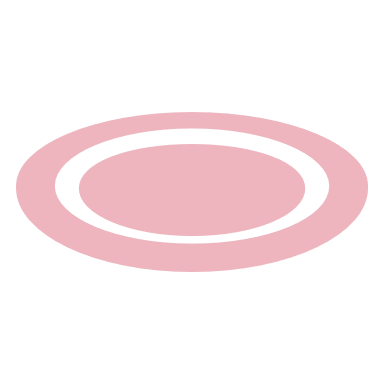 Session 1
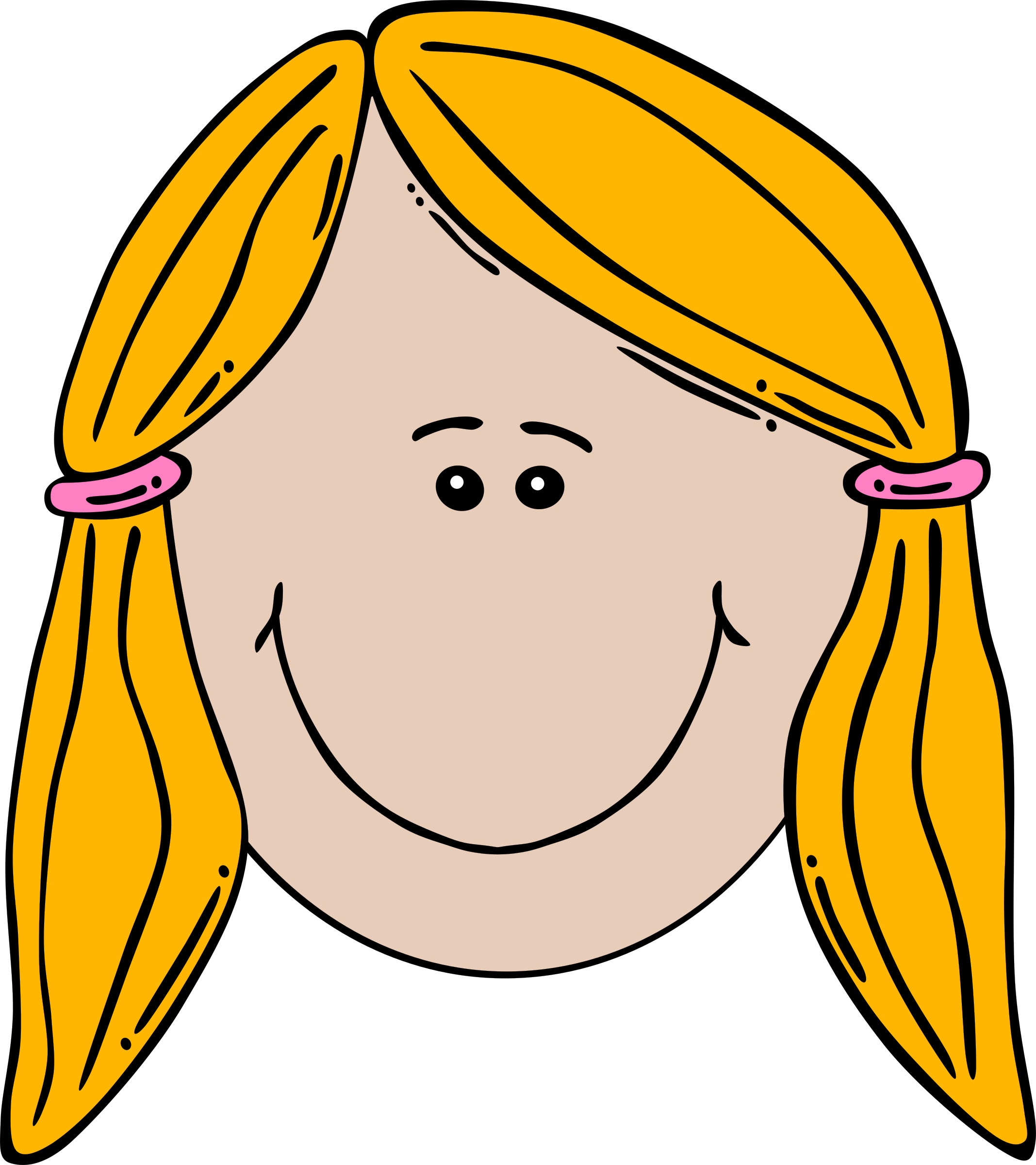 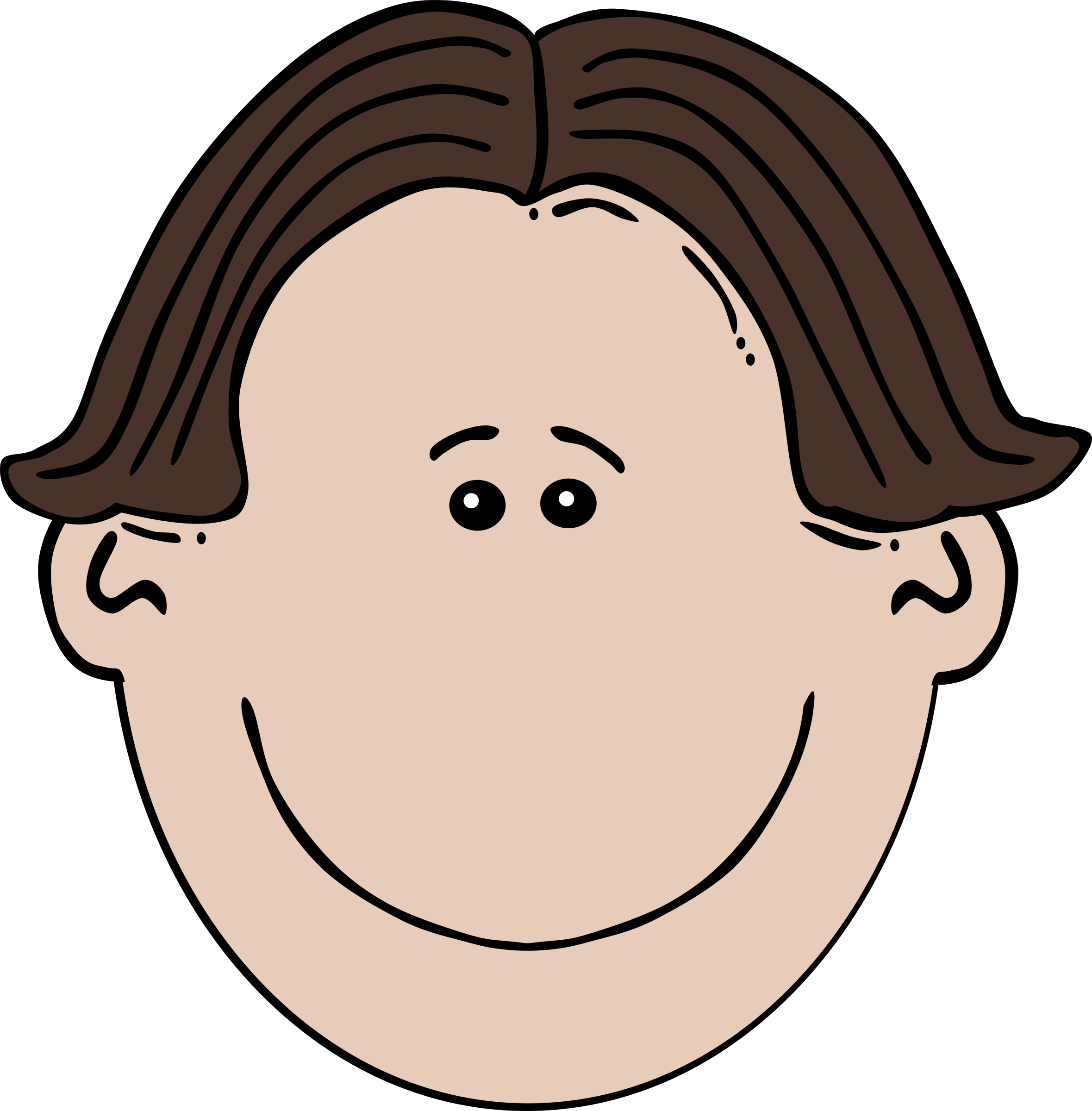 Message to parents
This week the children will be learning about halving. The activities provided are to be used alongside practical examples. 

Reinforce the language as this will help your child to learn the concepts.
Half of ___ is ___
half
___ is half of ___
Warm UpLet’s warm up our brains ready to learn.
-
?
=
3
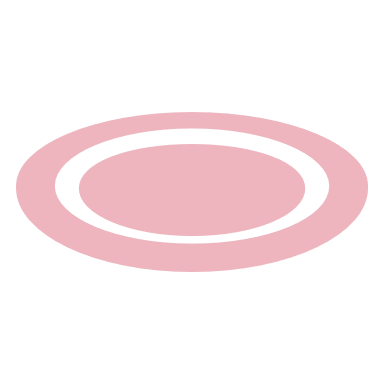 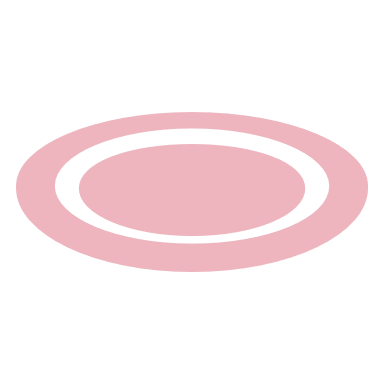 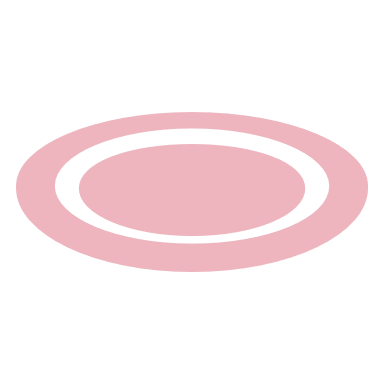 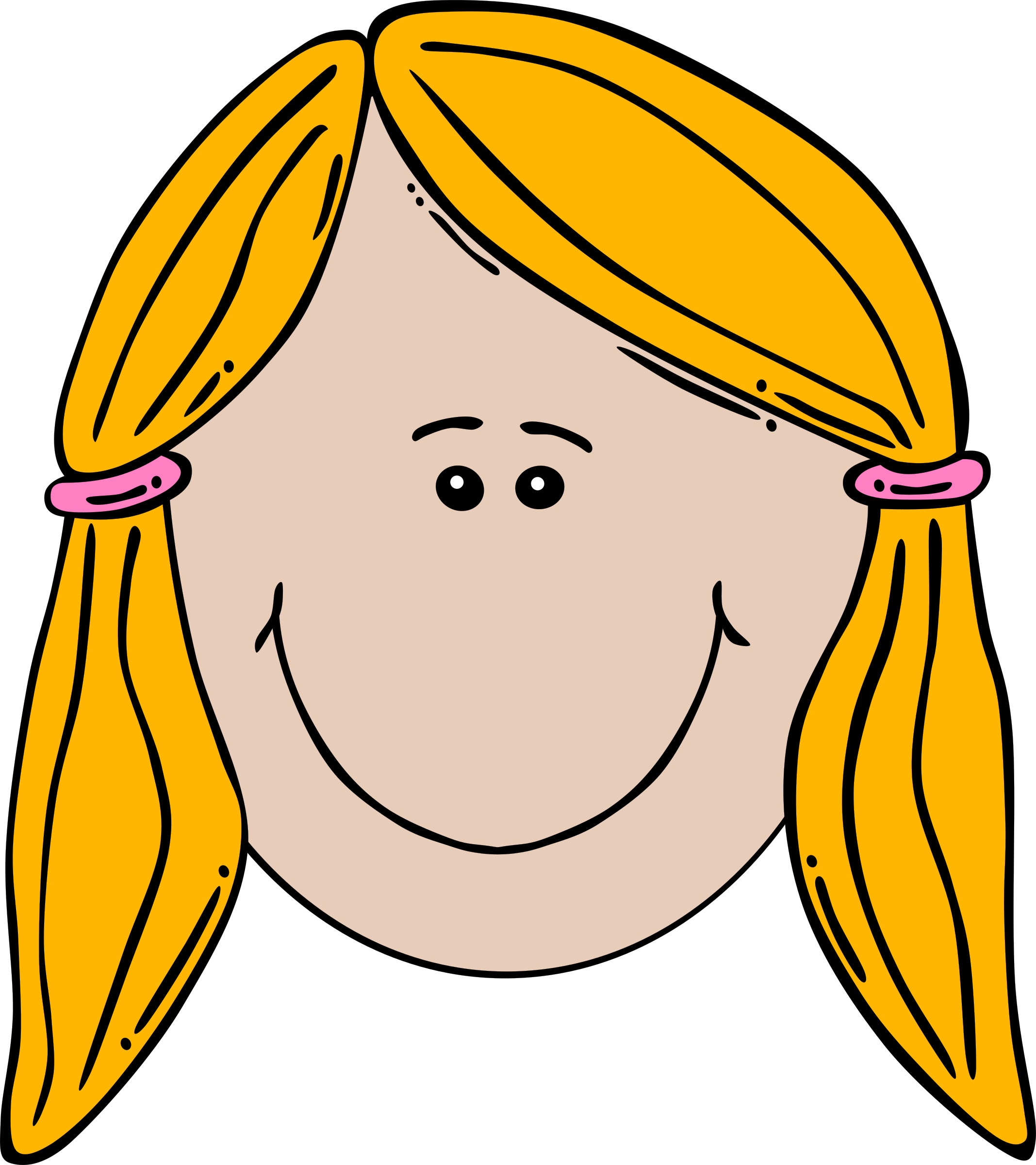 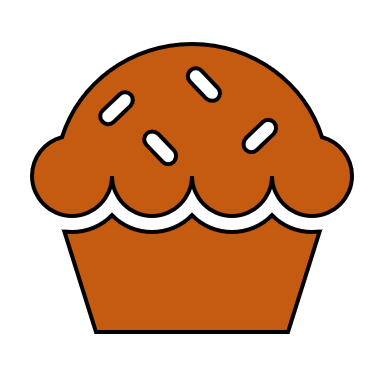 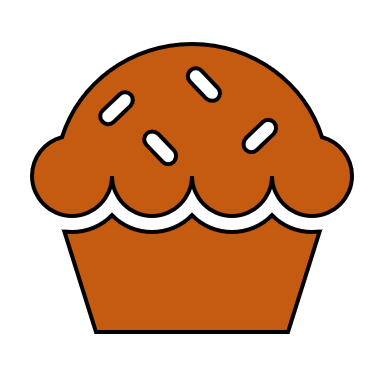 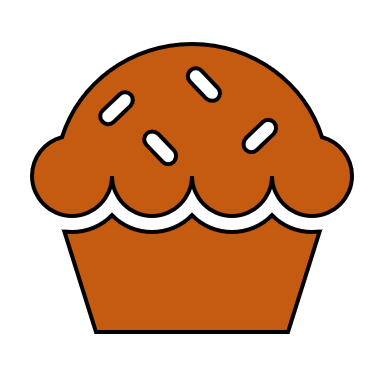 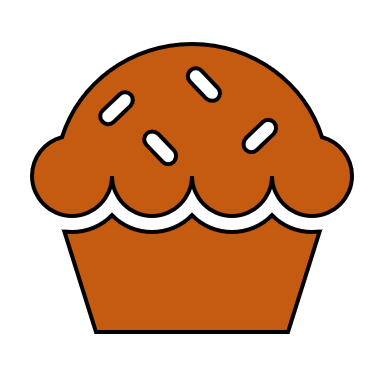 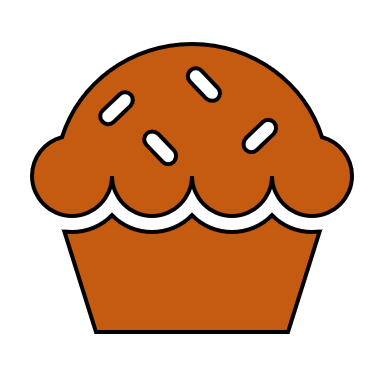 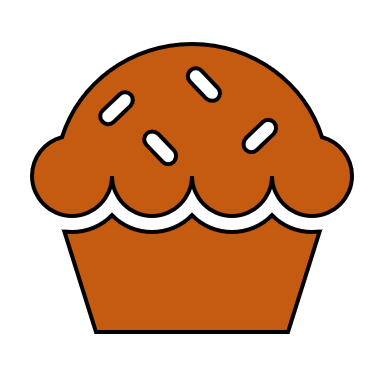 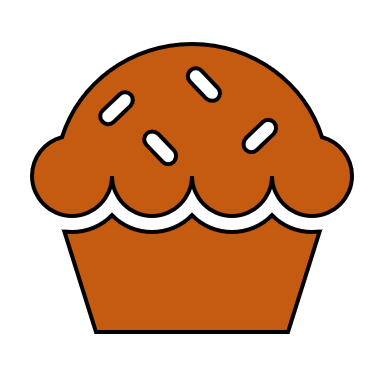 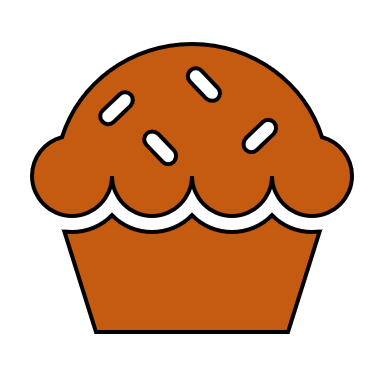 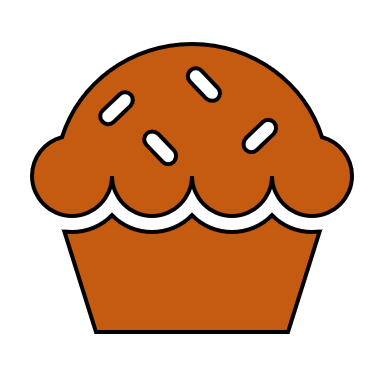 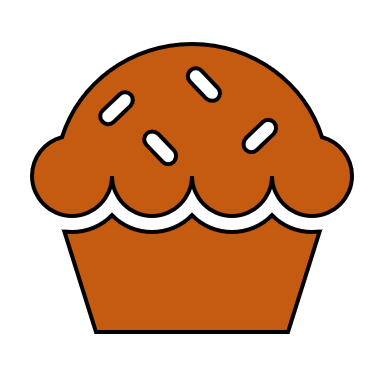 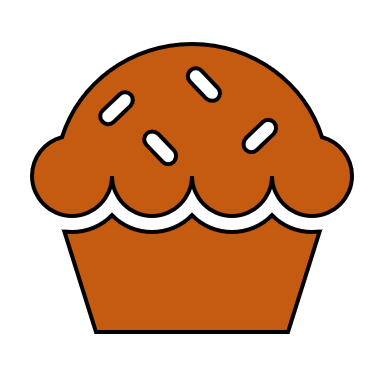 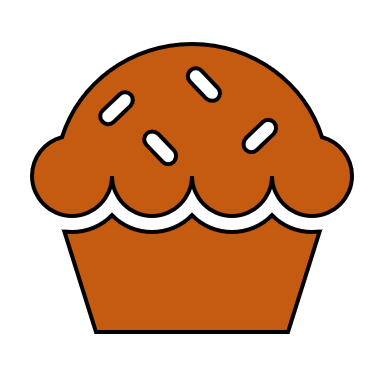 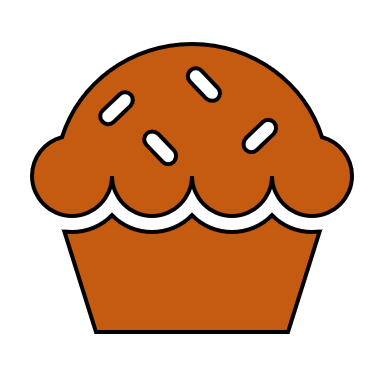 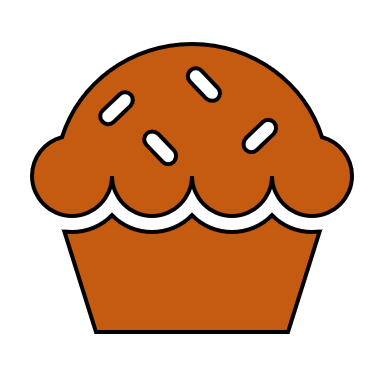 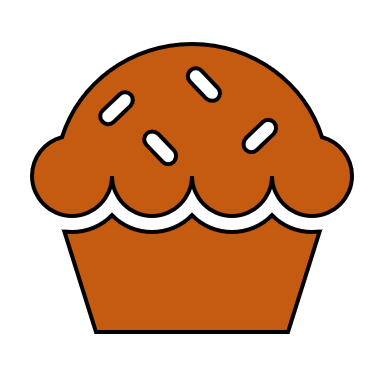 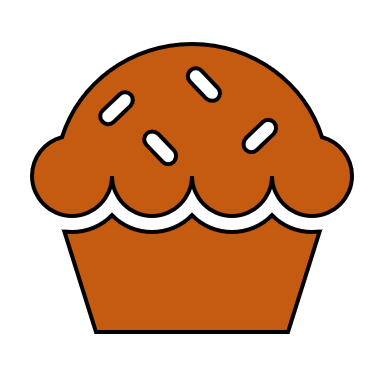 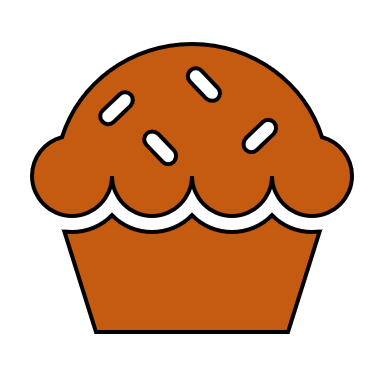 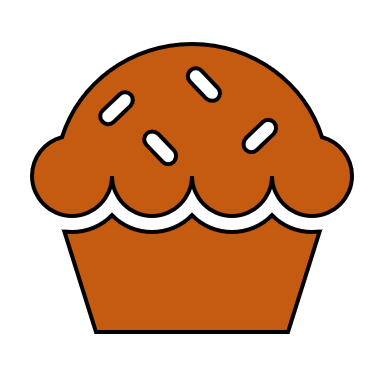 -
?
=
5
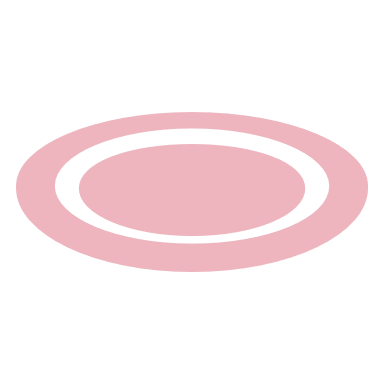 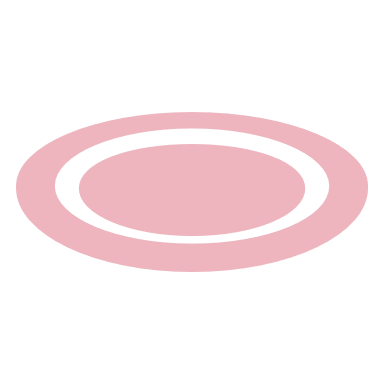 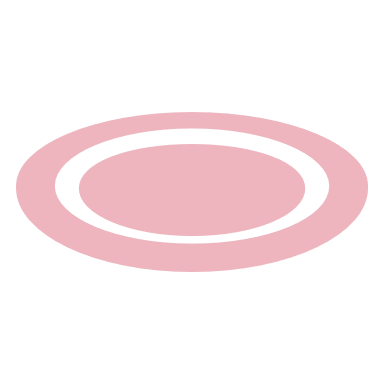 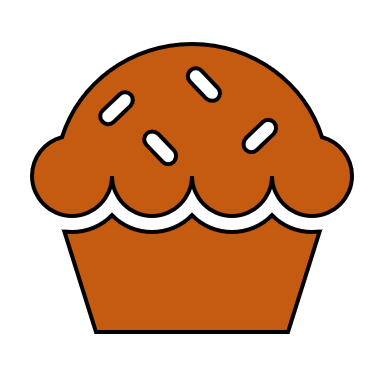 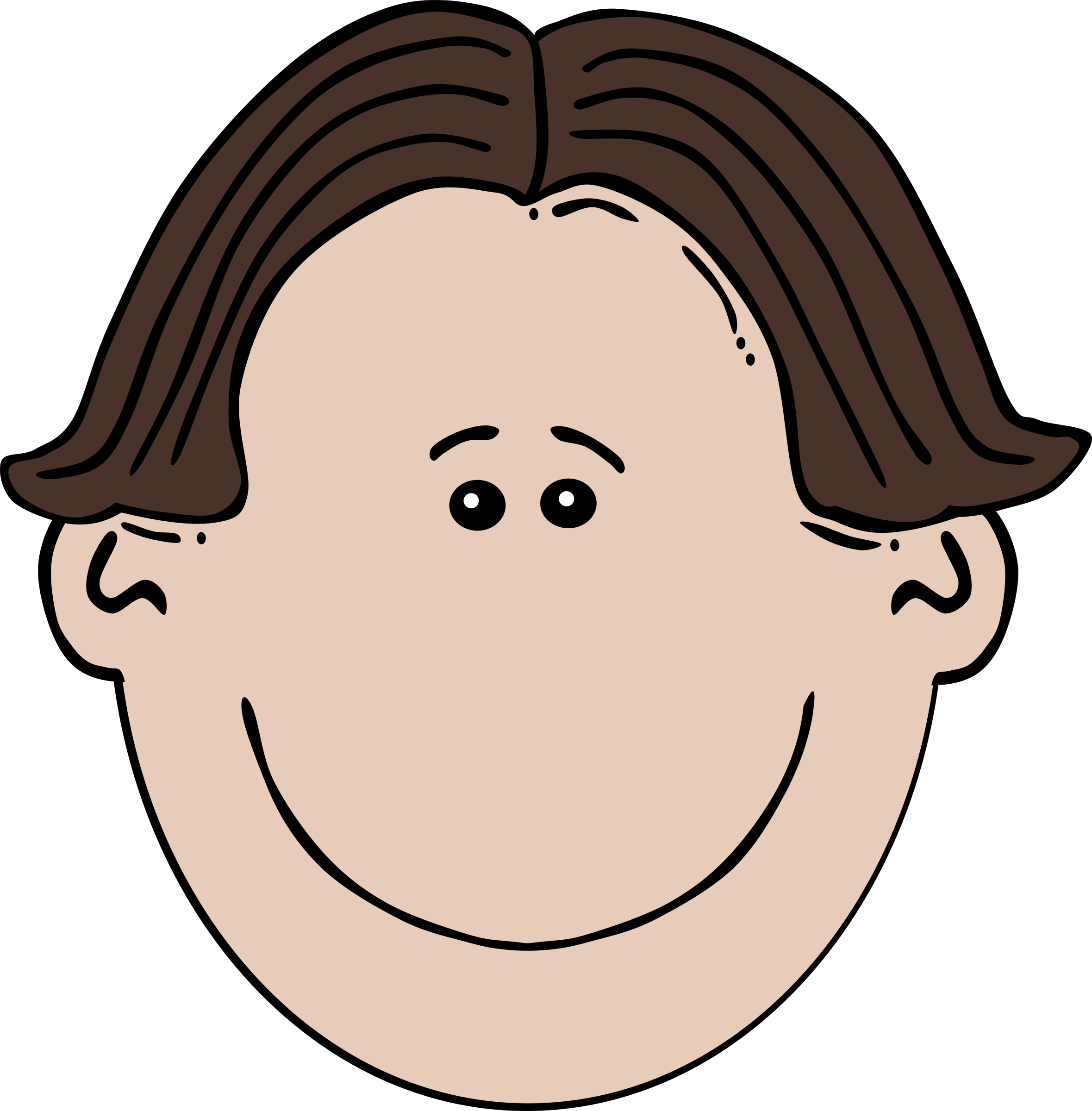 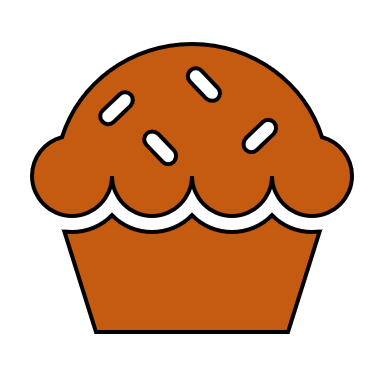 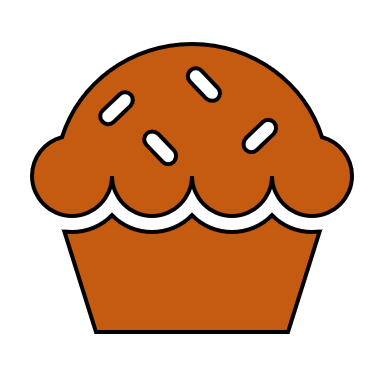 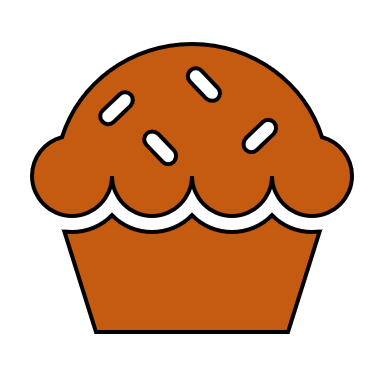 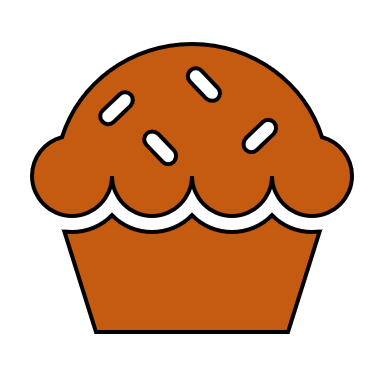 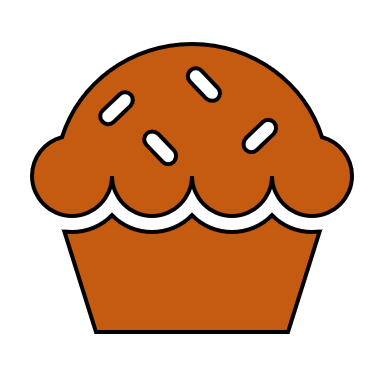 Can you write these sums as a number sentence?
Warm Up- Answer
-
=
6
9
3
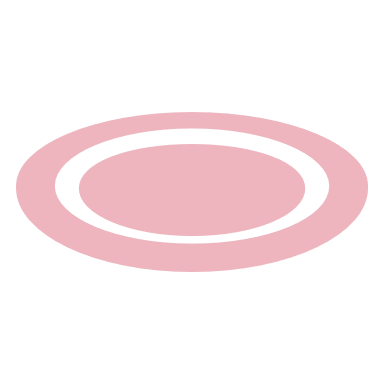 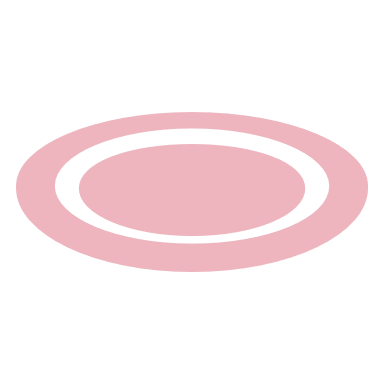 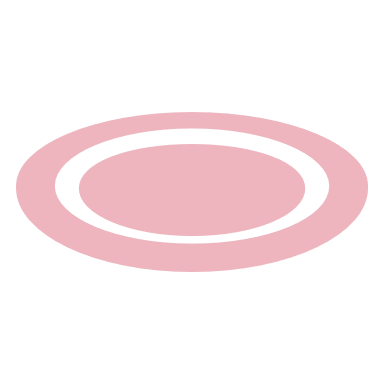 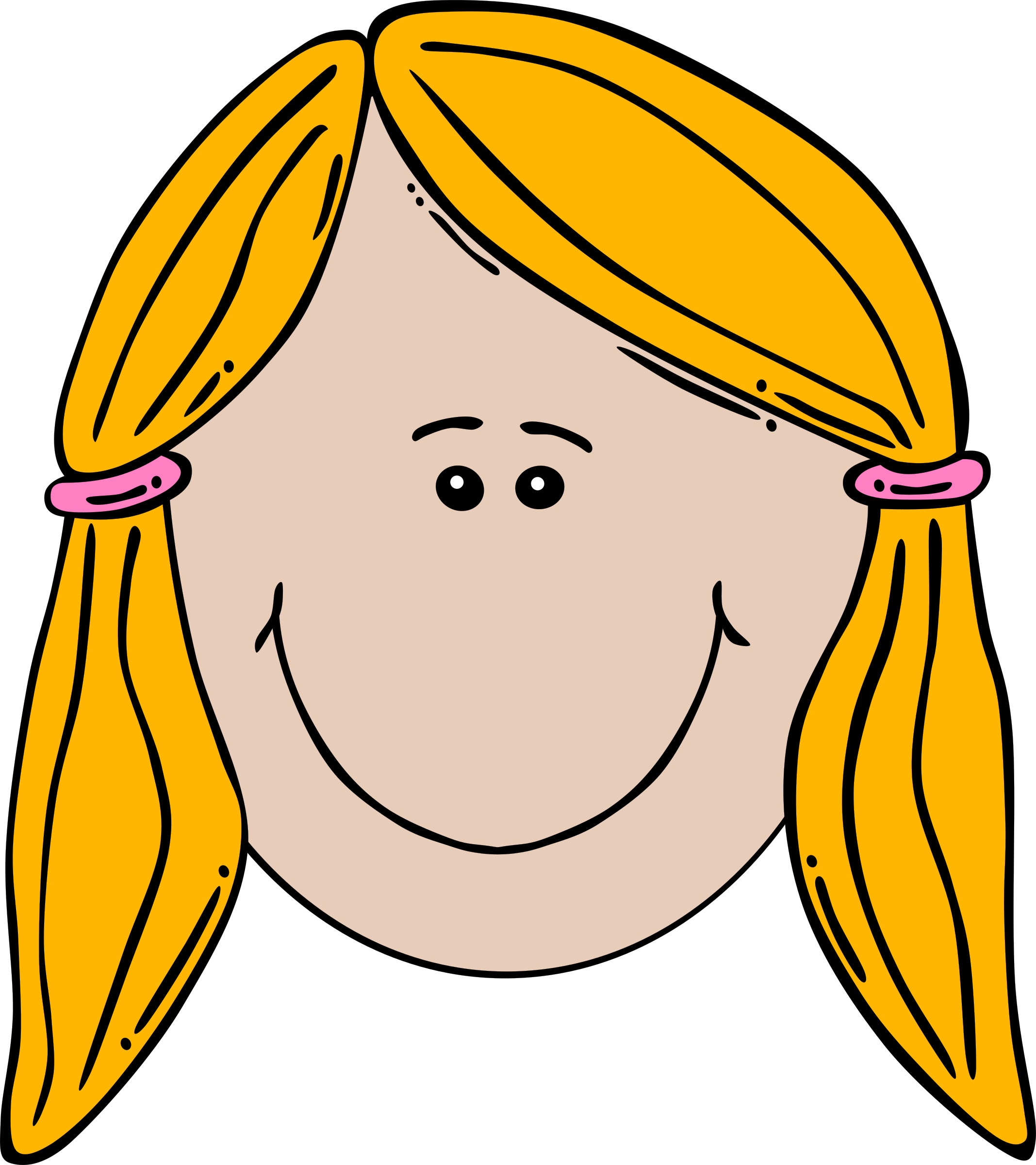 -
=
7
5
2
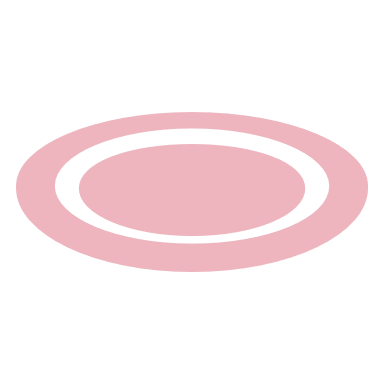 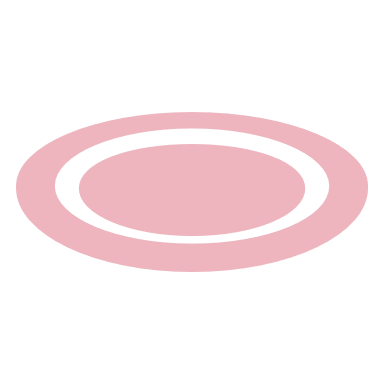 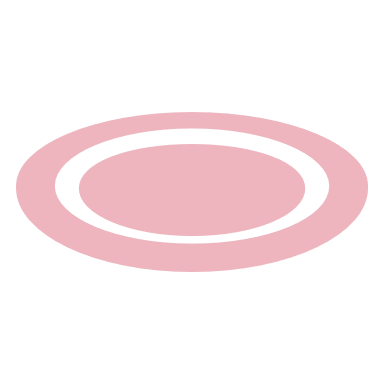 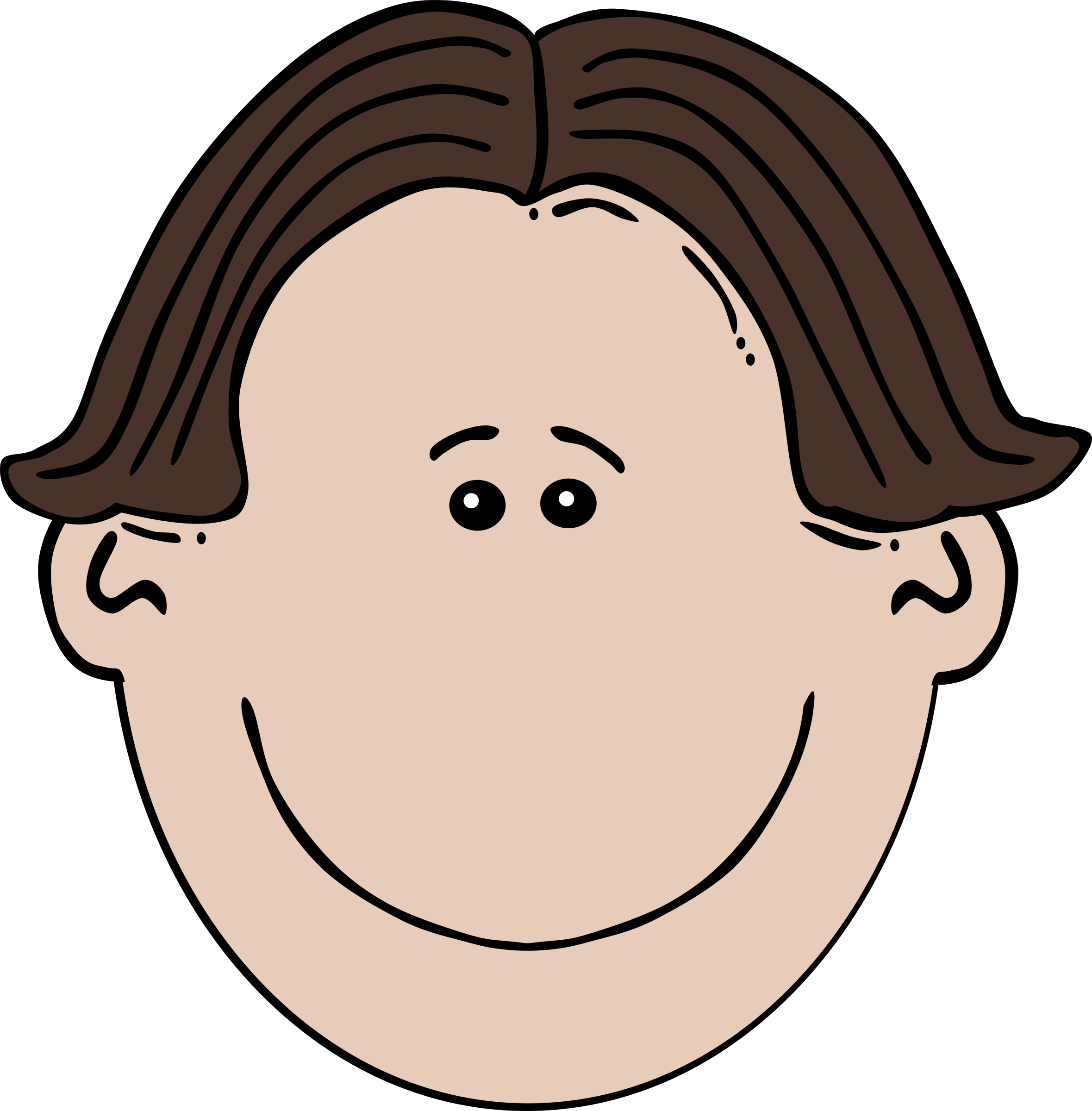 Halving
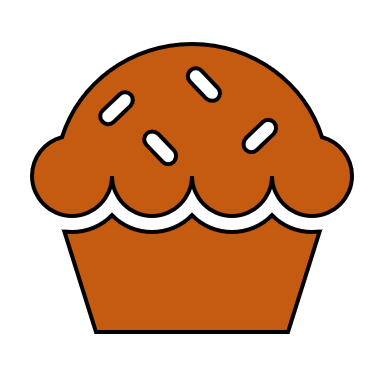 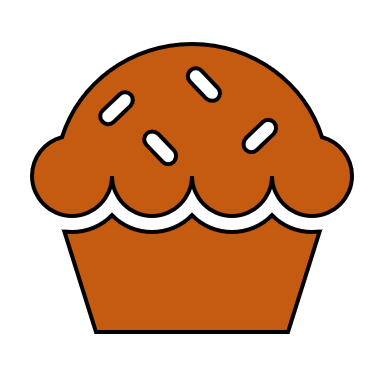 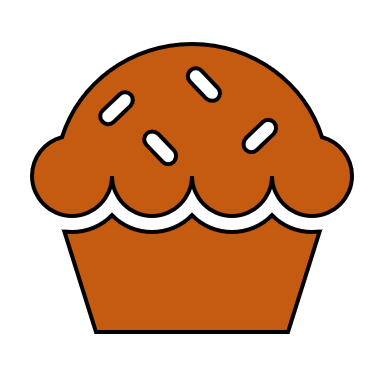 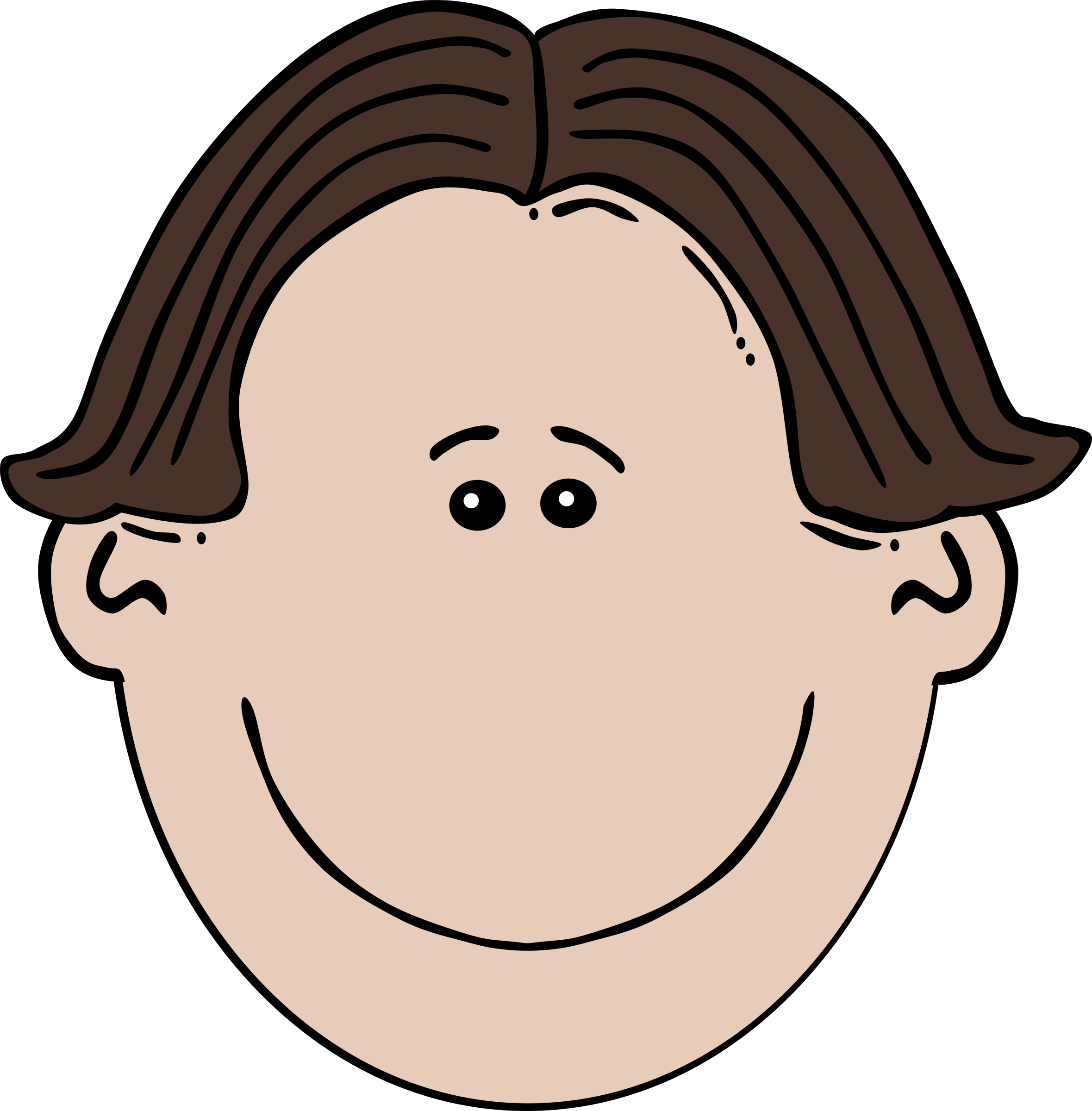 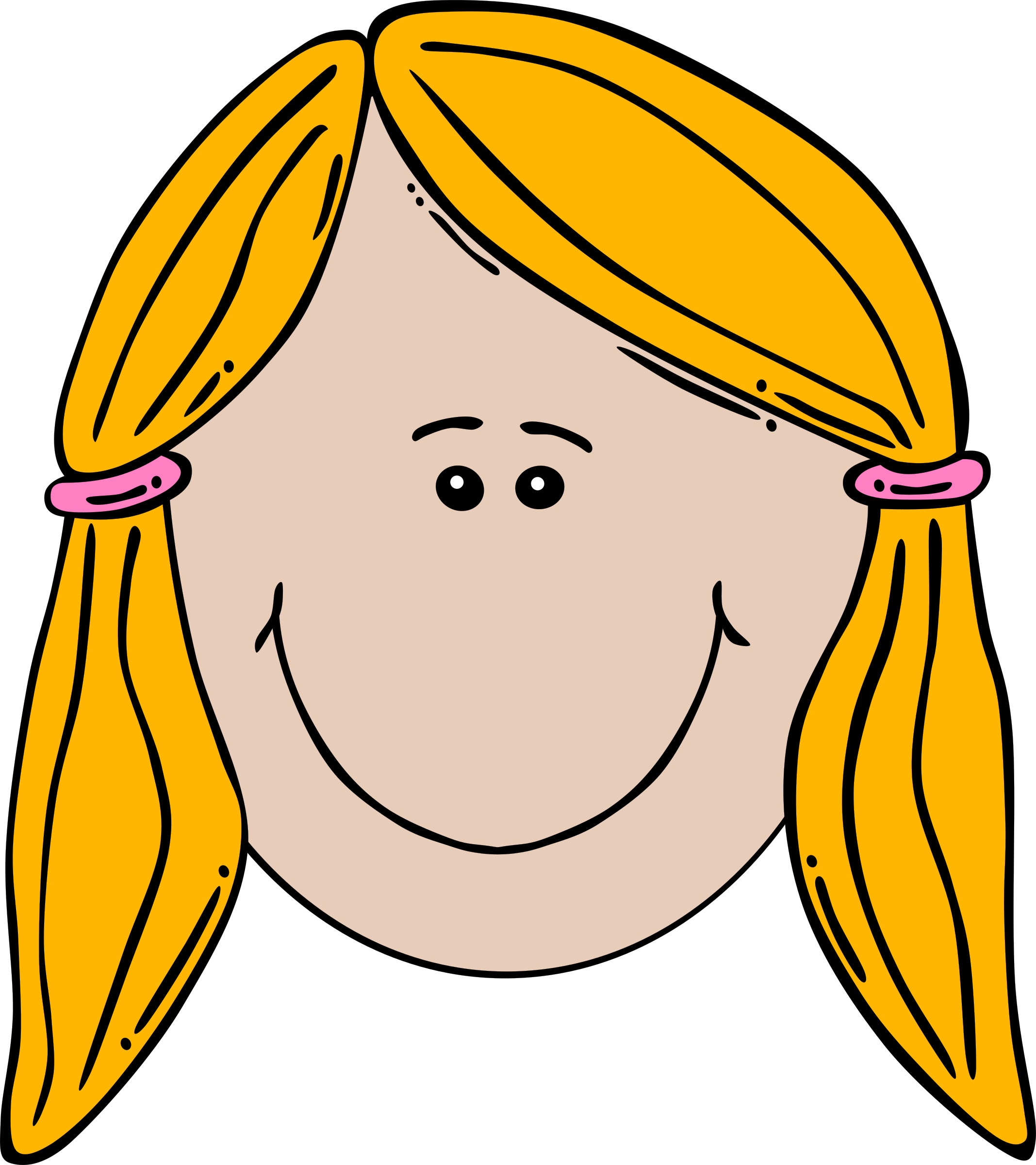 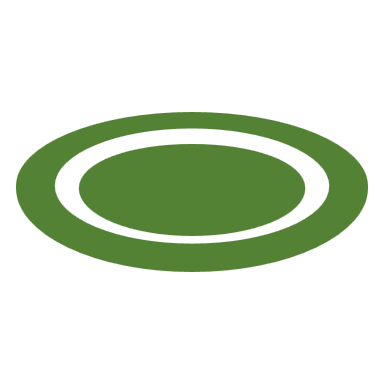 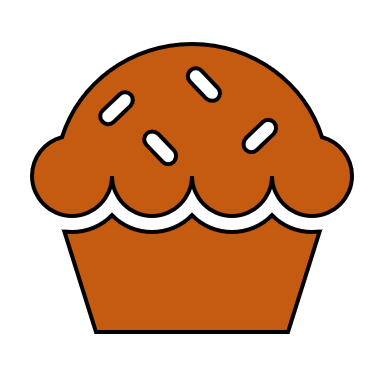 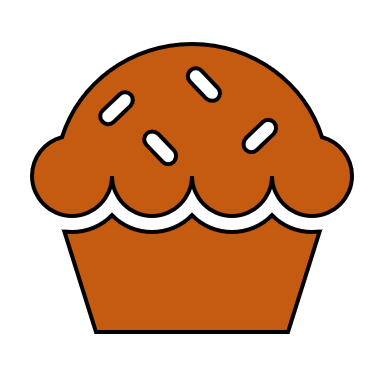 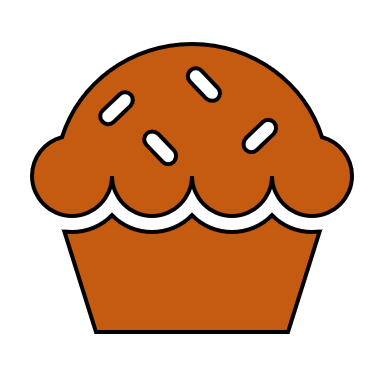 6
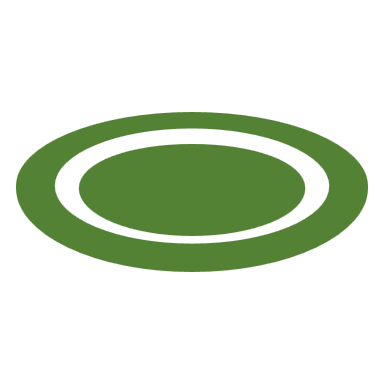 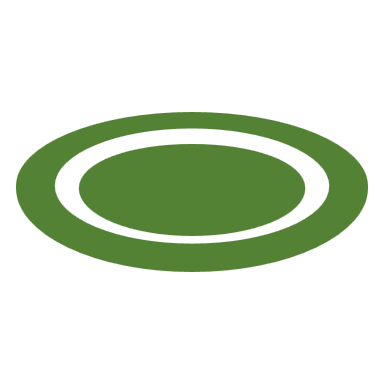 3
3
When we are halving we are sharing amounts equally between 2.
We start with 6 cakes. We share the cakes onto 2 plates.
So the half of 6 is 3.
There are 3 cakes on each plate.
Halving
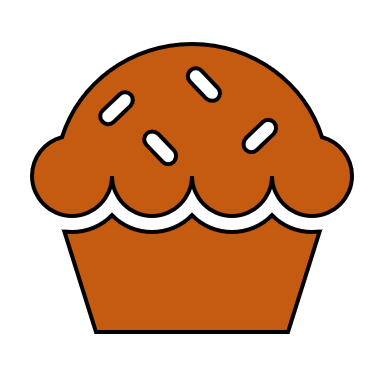 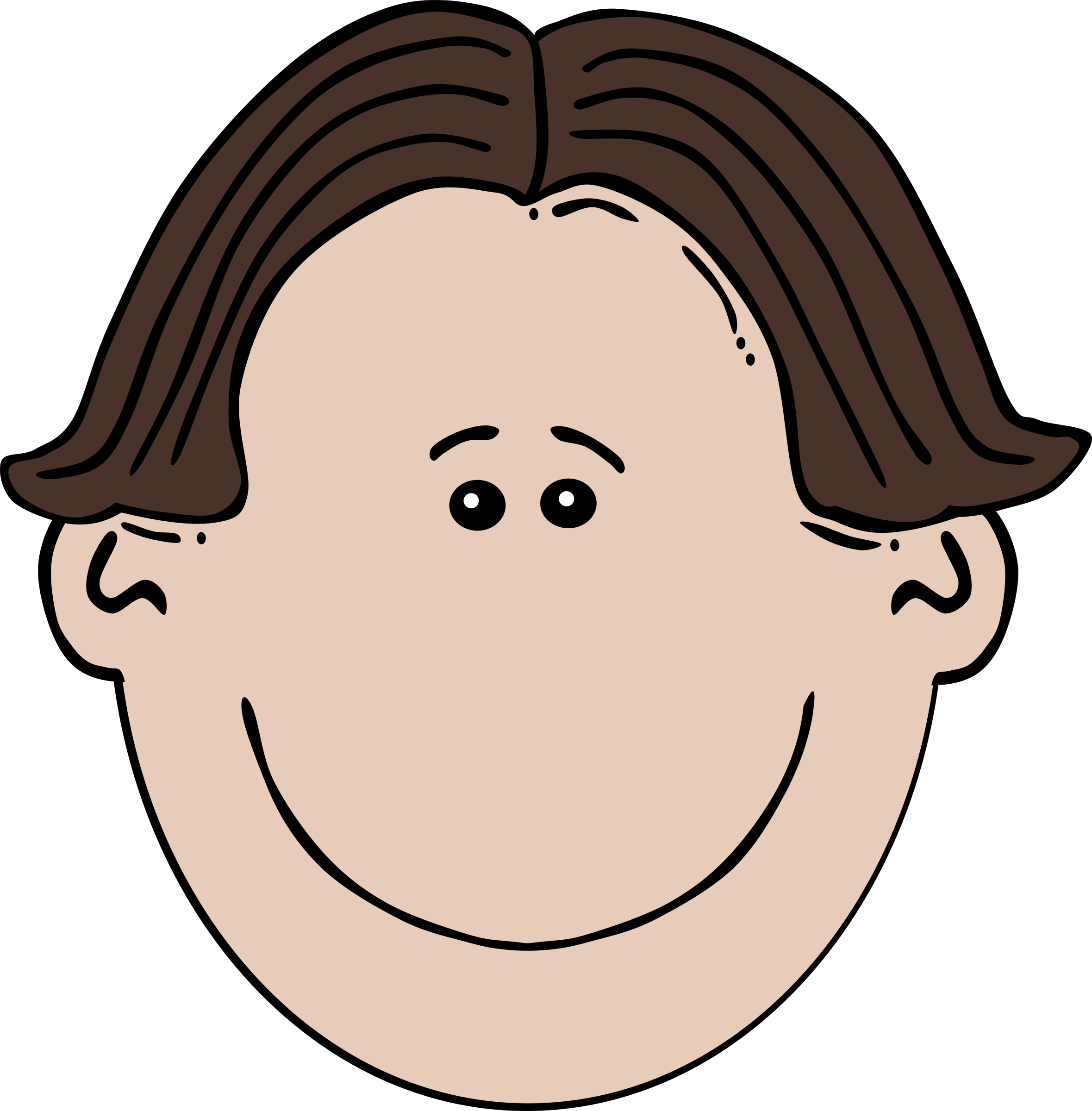 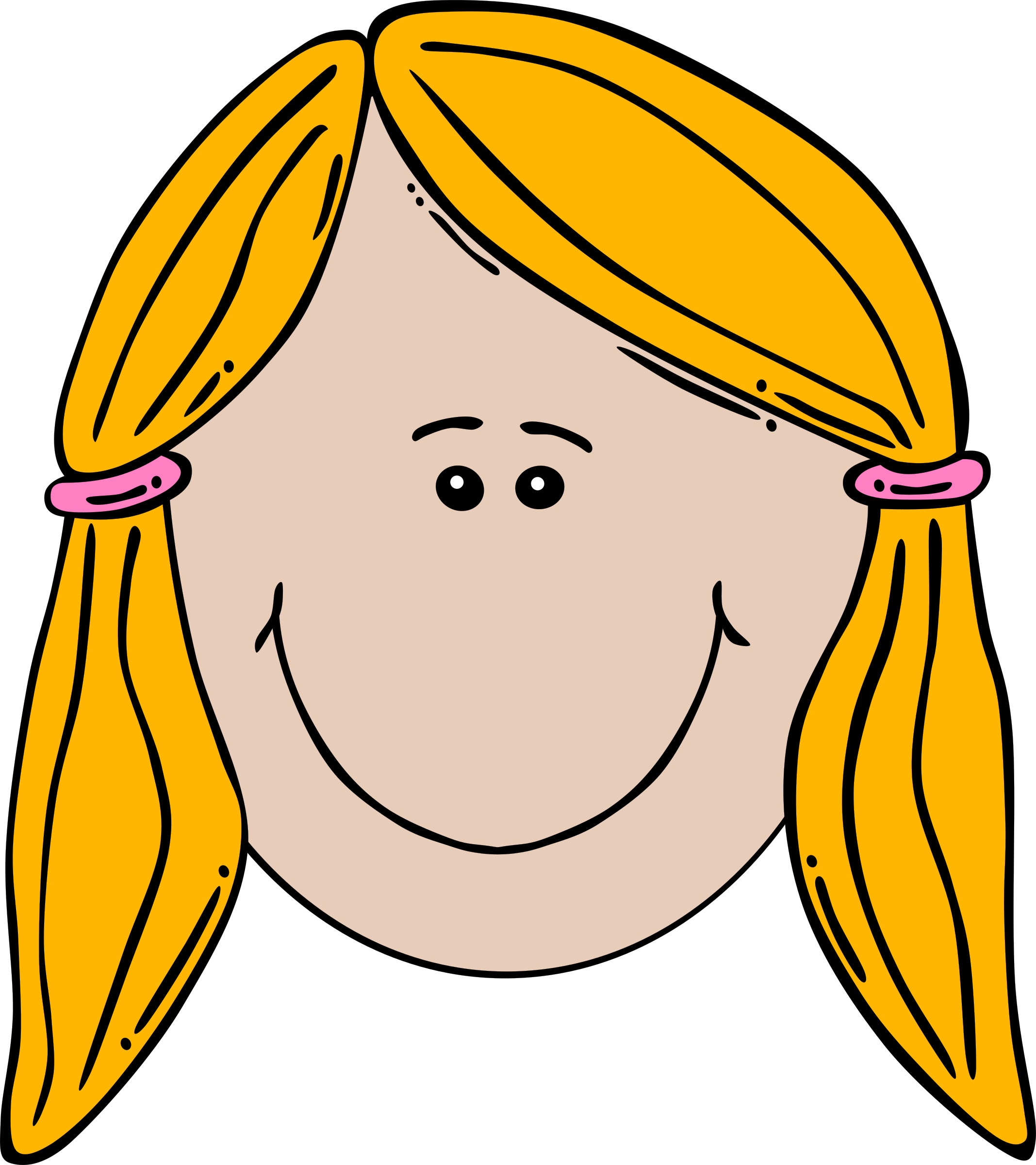 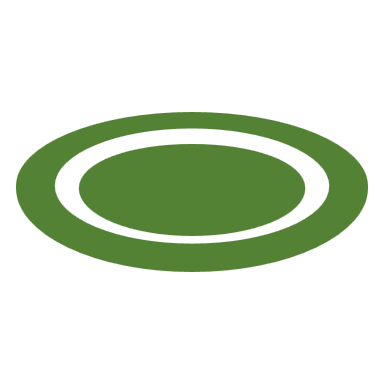 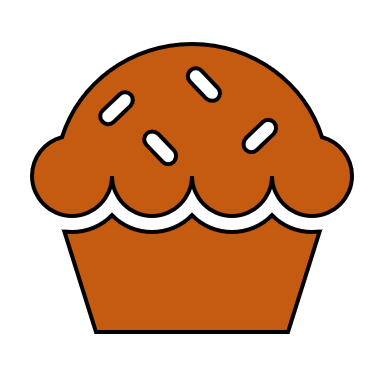 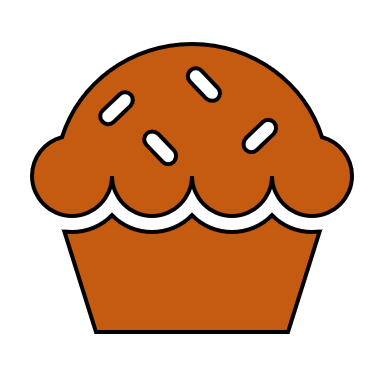 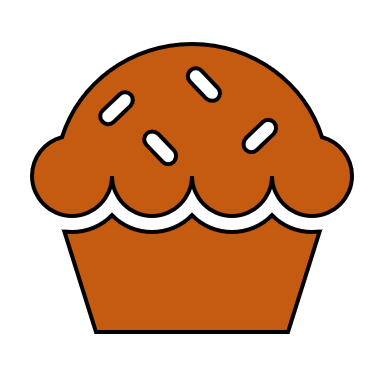 4
2
2
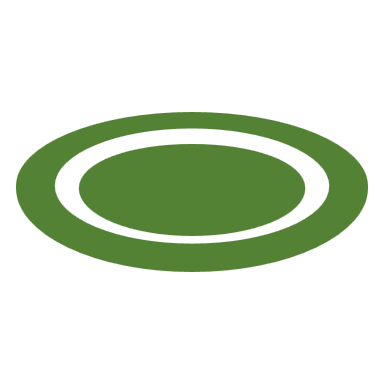 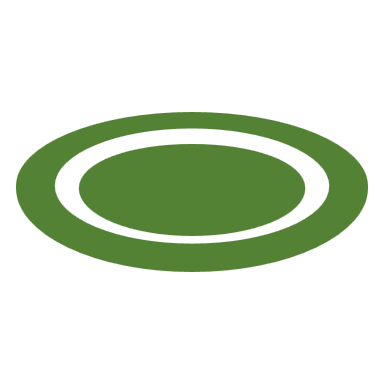 half of 4 is 2
What is half of 4?
Halving
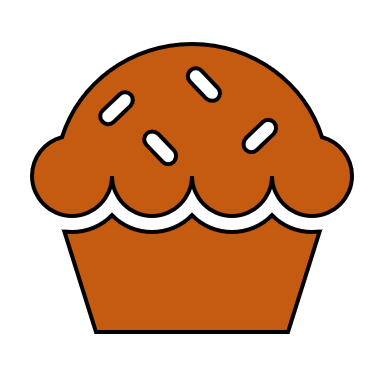 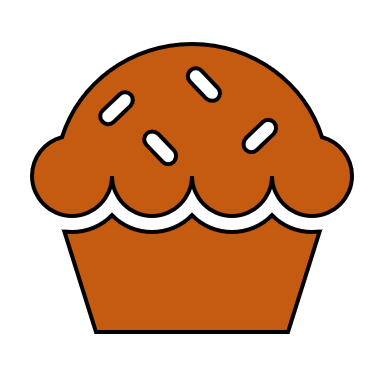 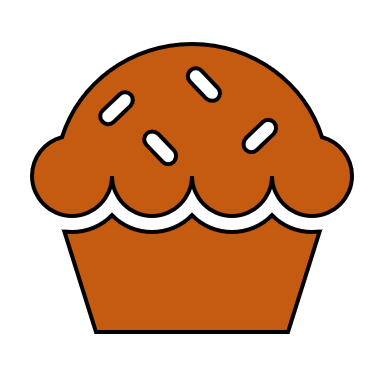 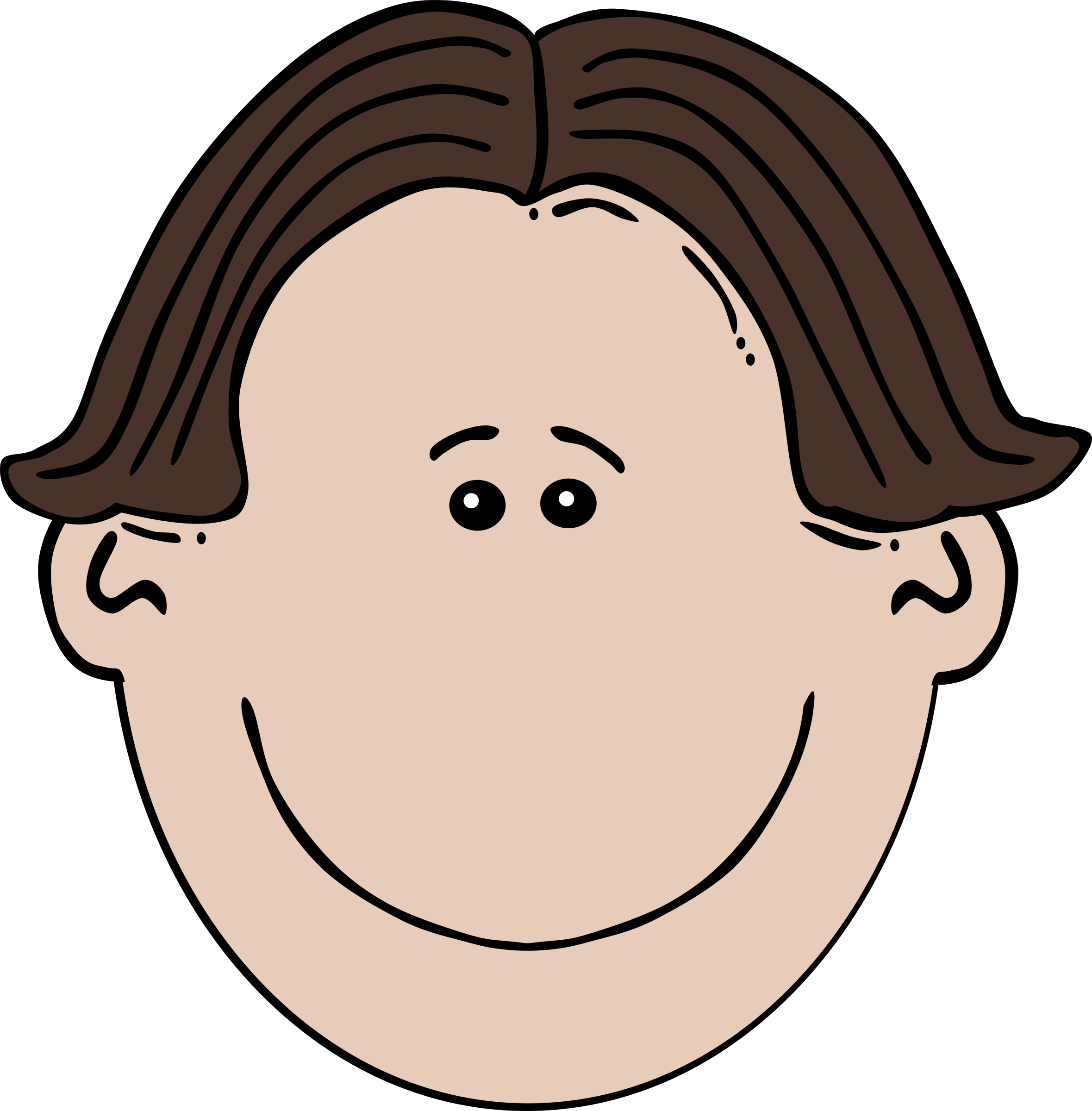 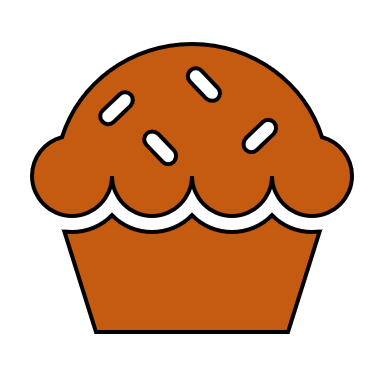 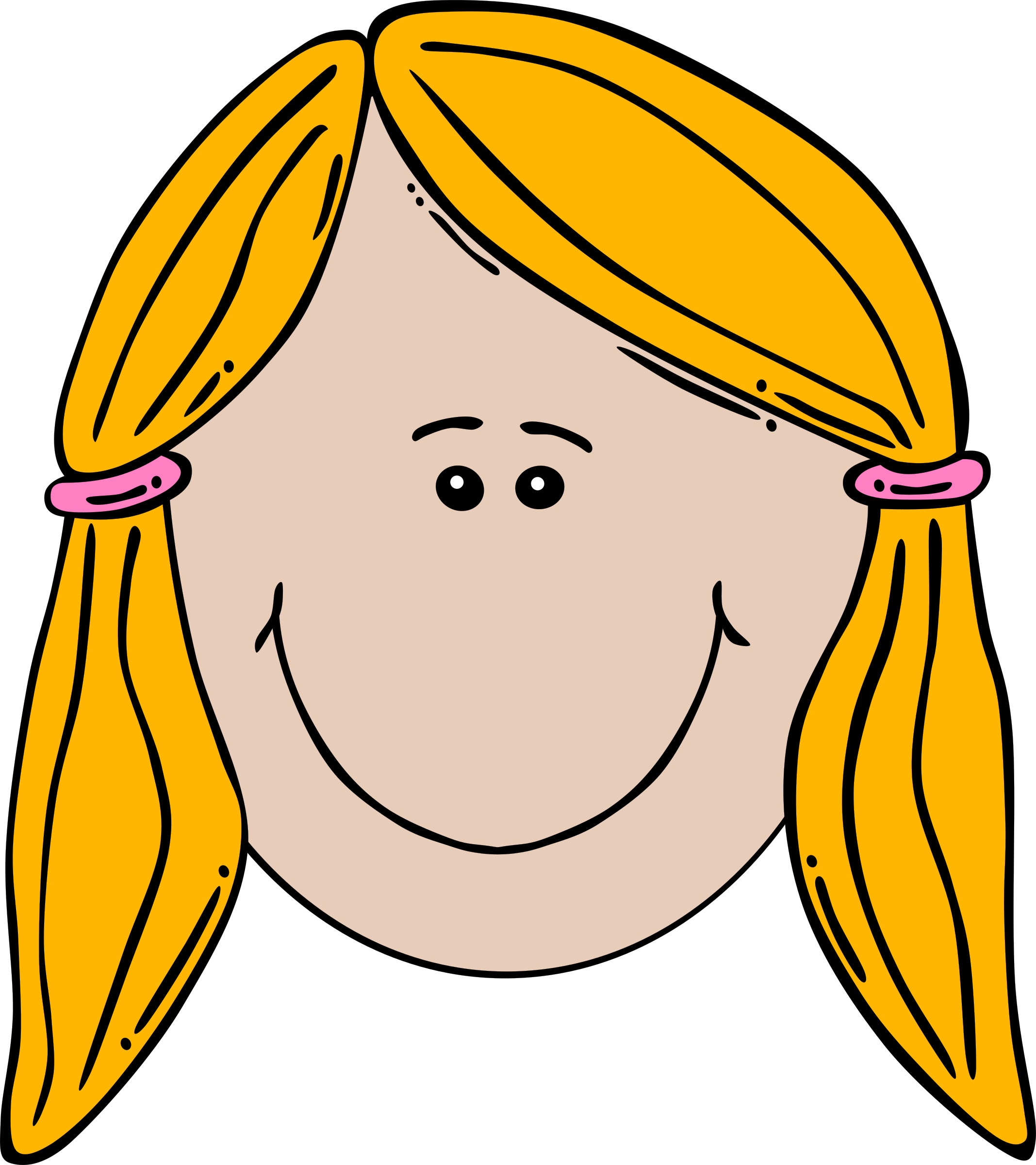 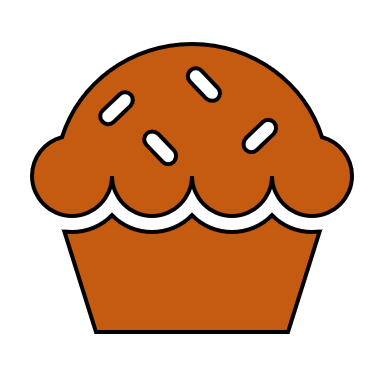 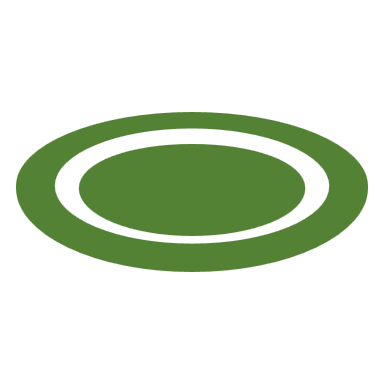 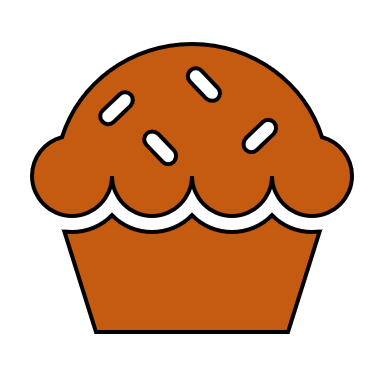 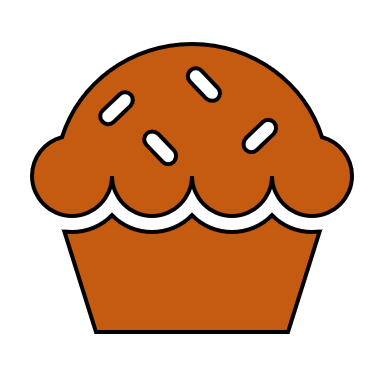 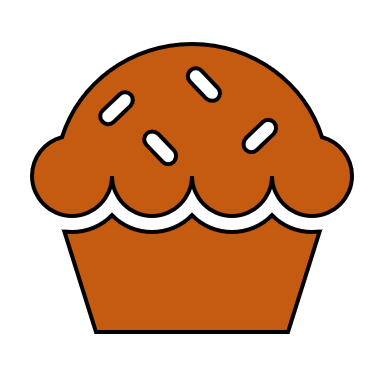 8
4
4
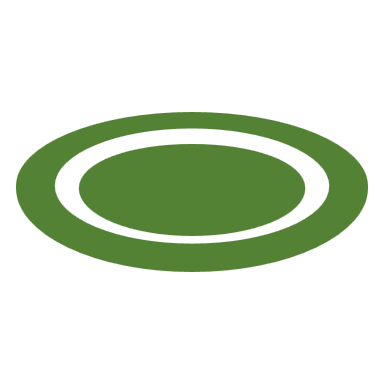 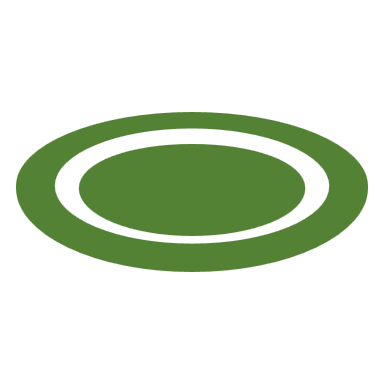 What is half of 8?
half of 8 is 4
Halving
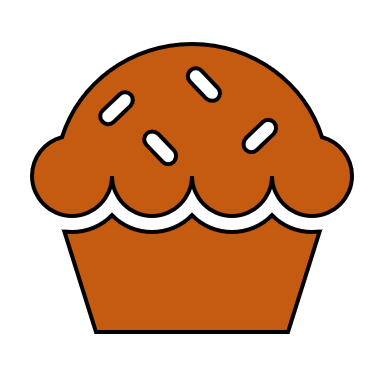 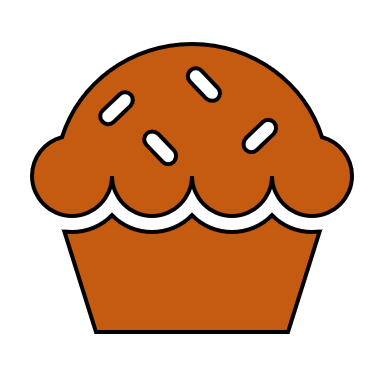 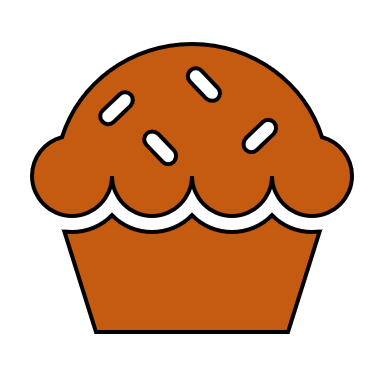 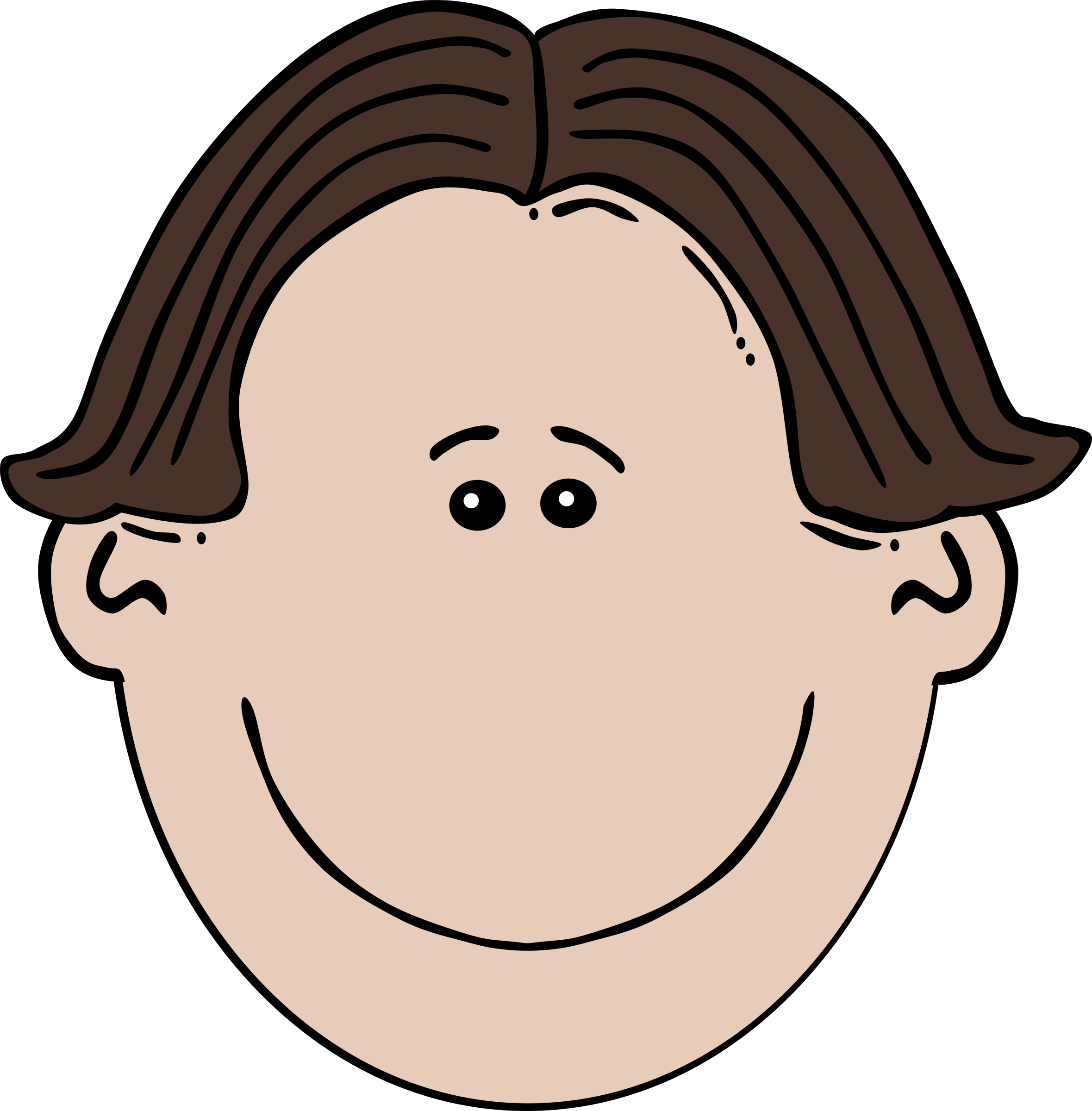 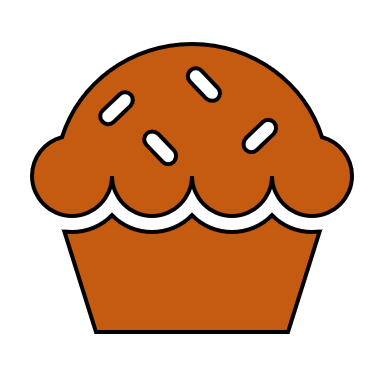 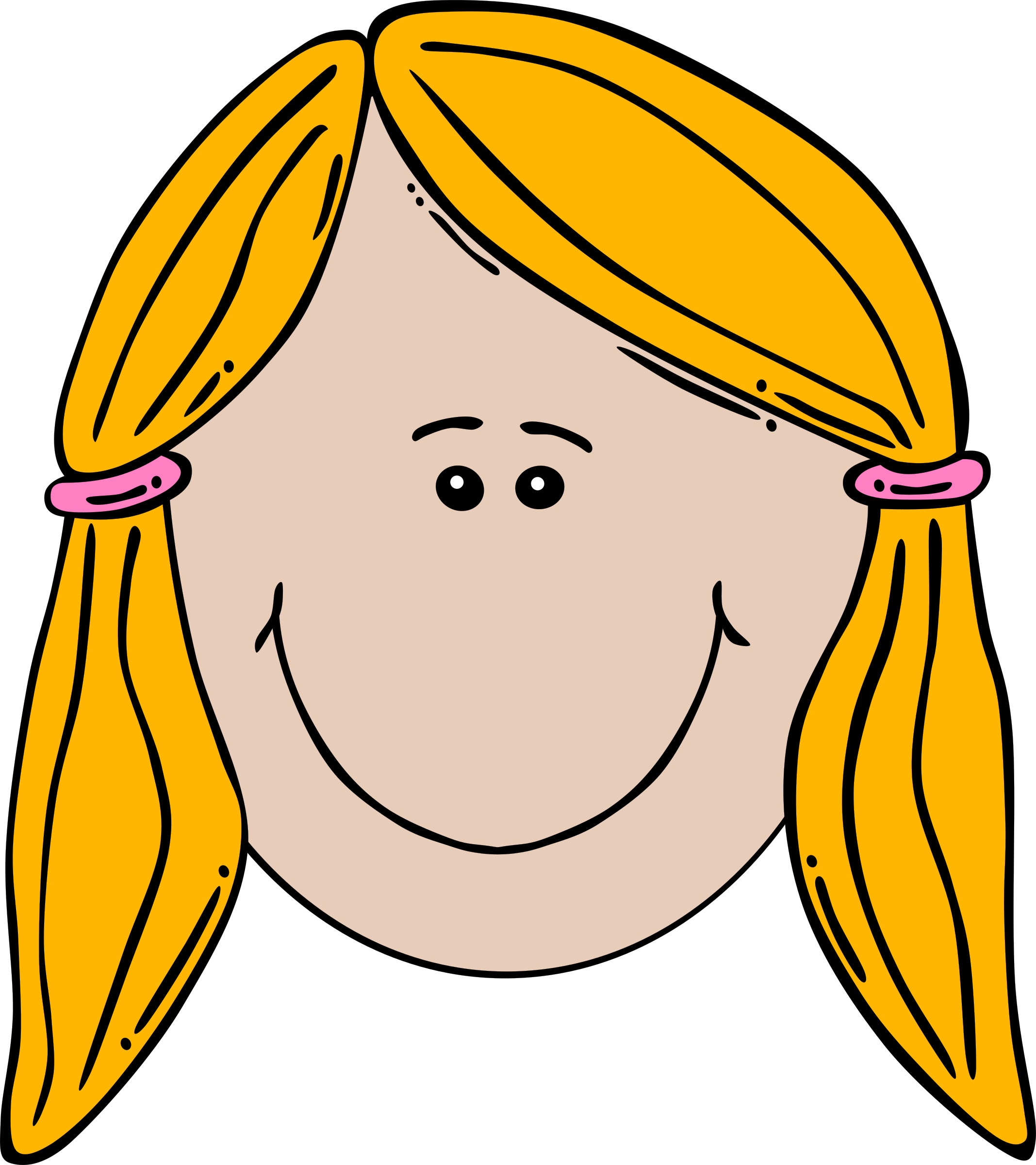 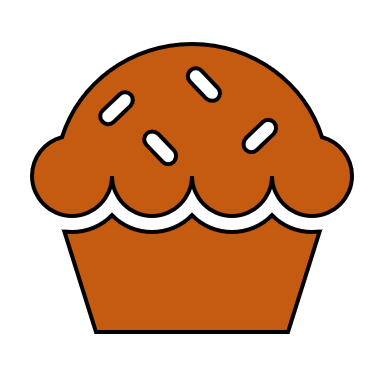 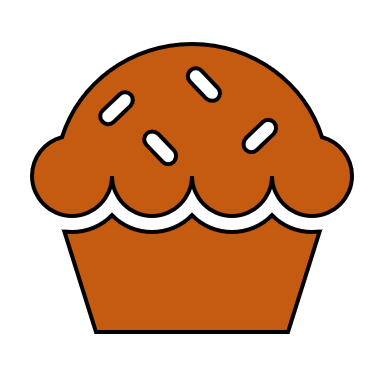 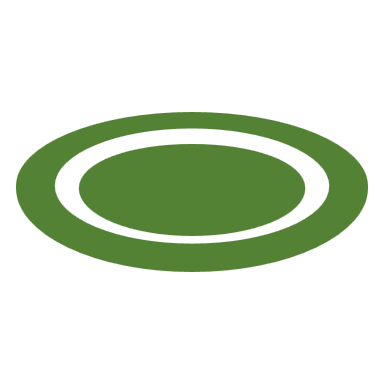 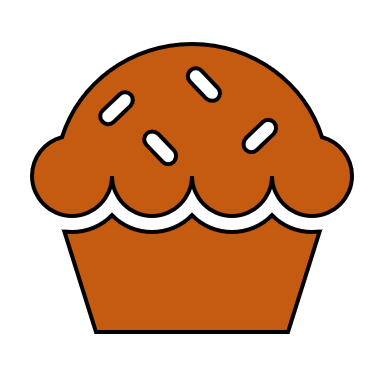 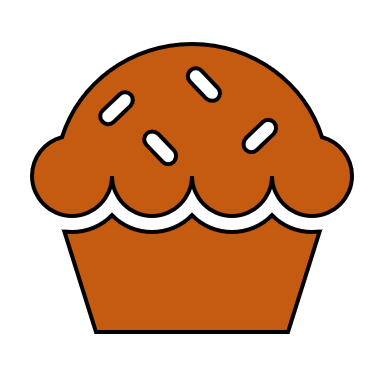 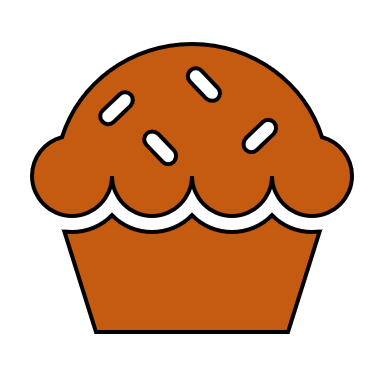 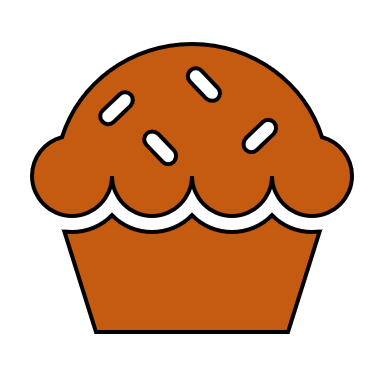 10
5
5
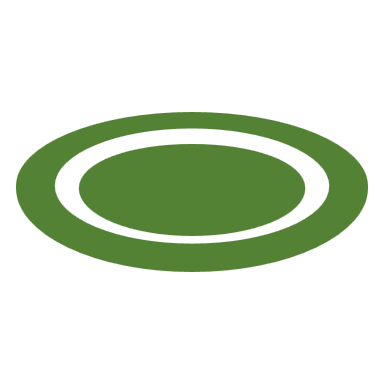 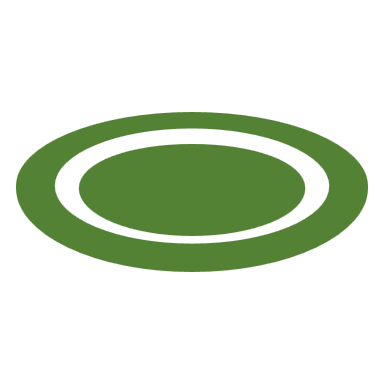 What is half of 10?
half of 10 is 5
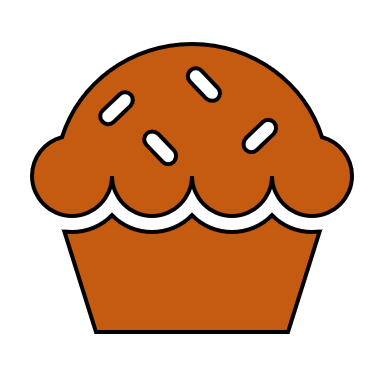 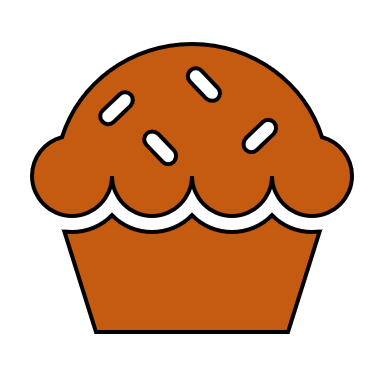 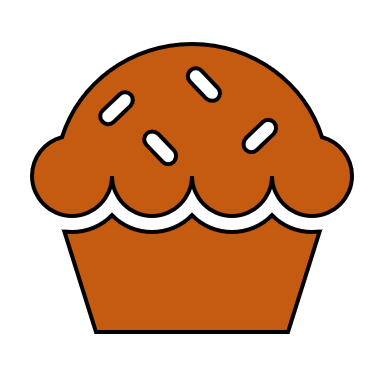 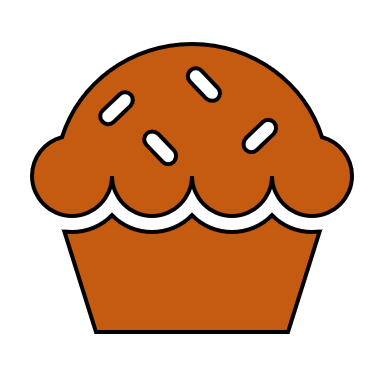 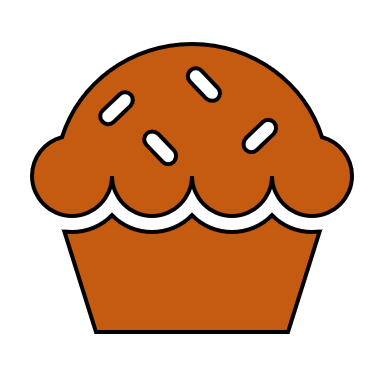 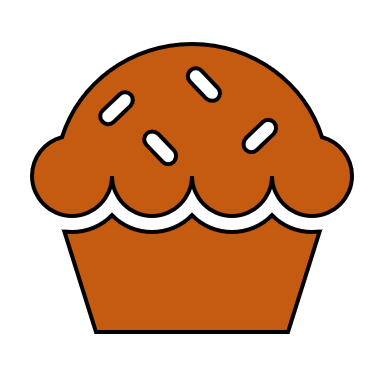 Well Done!
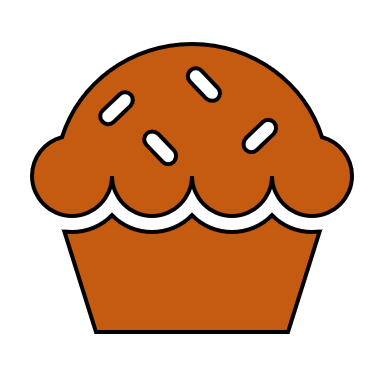 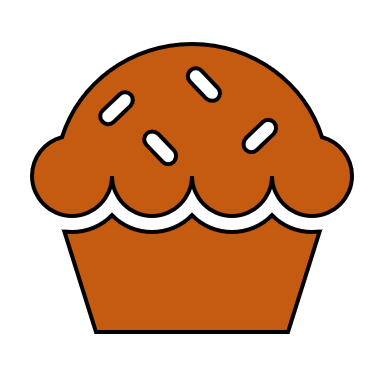 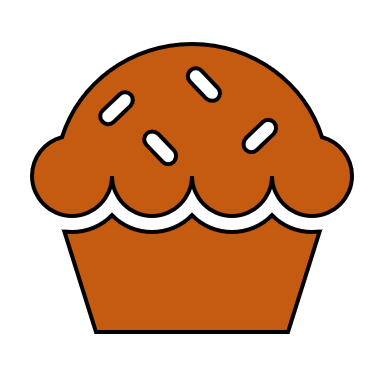 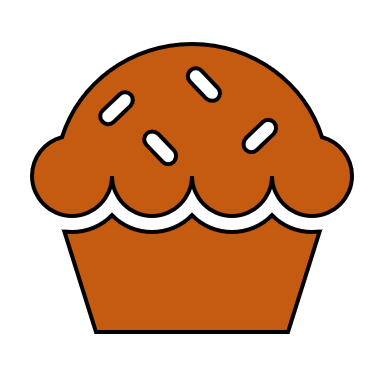 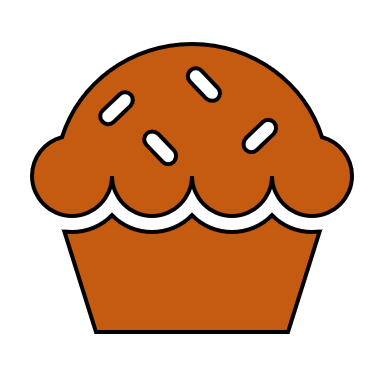 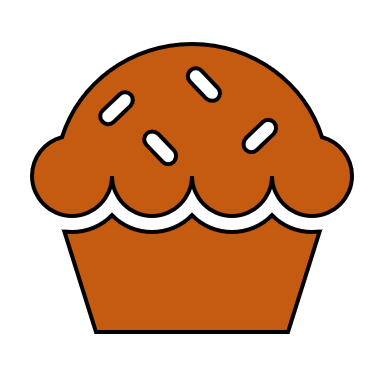 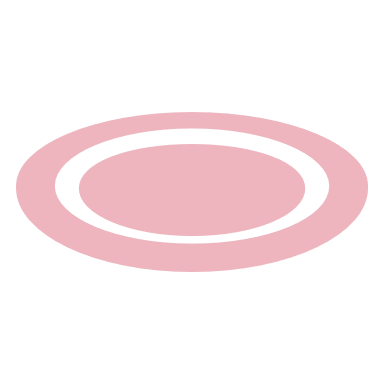 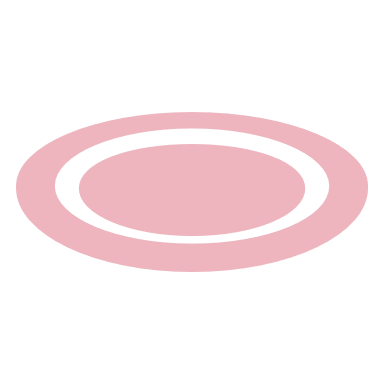 Now have a go at the activity sheet provided.
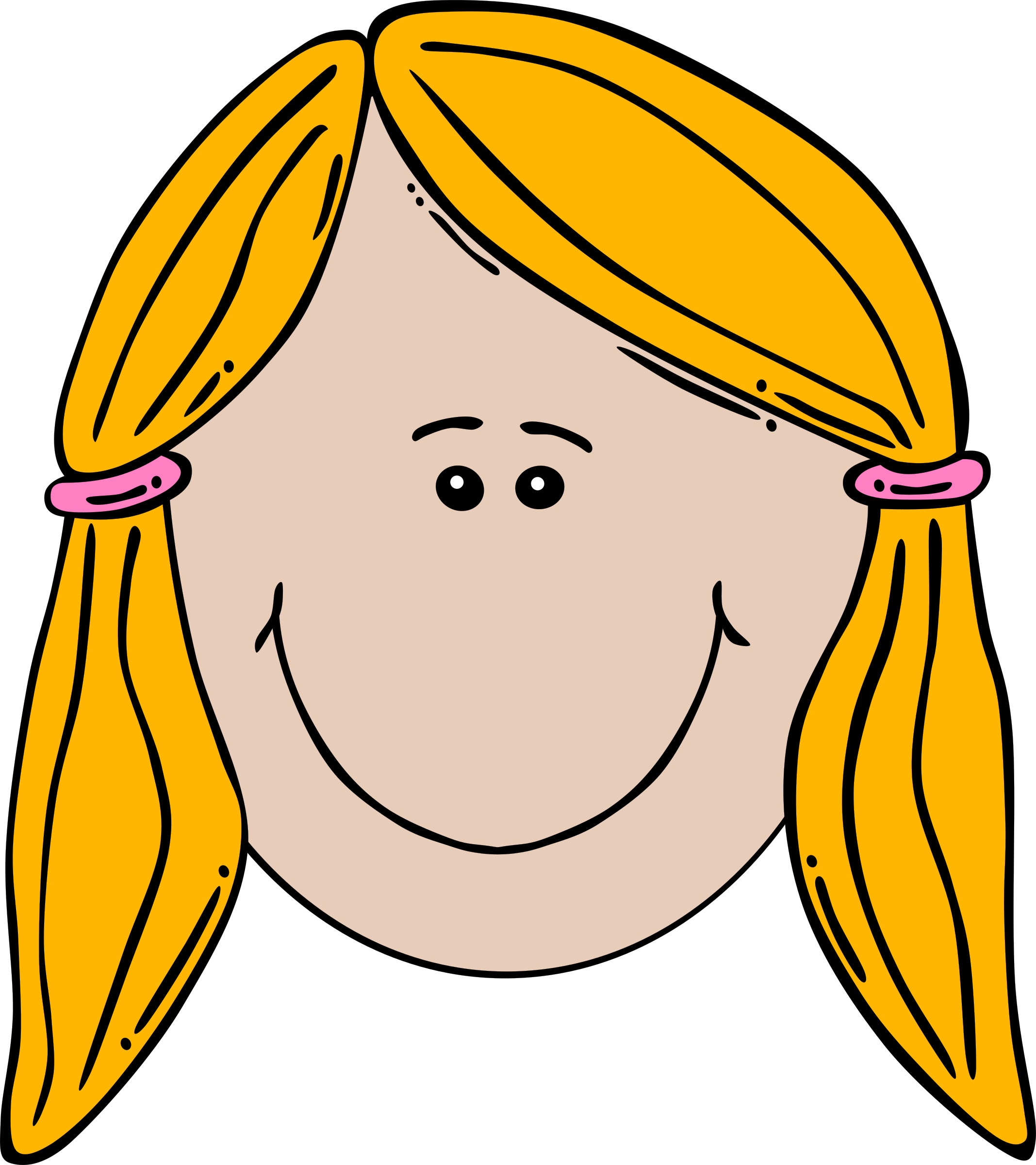 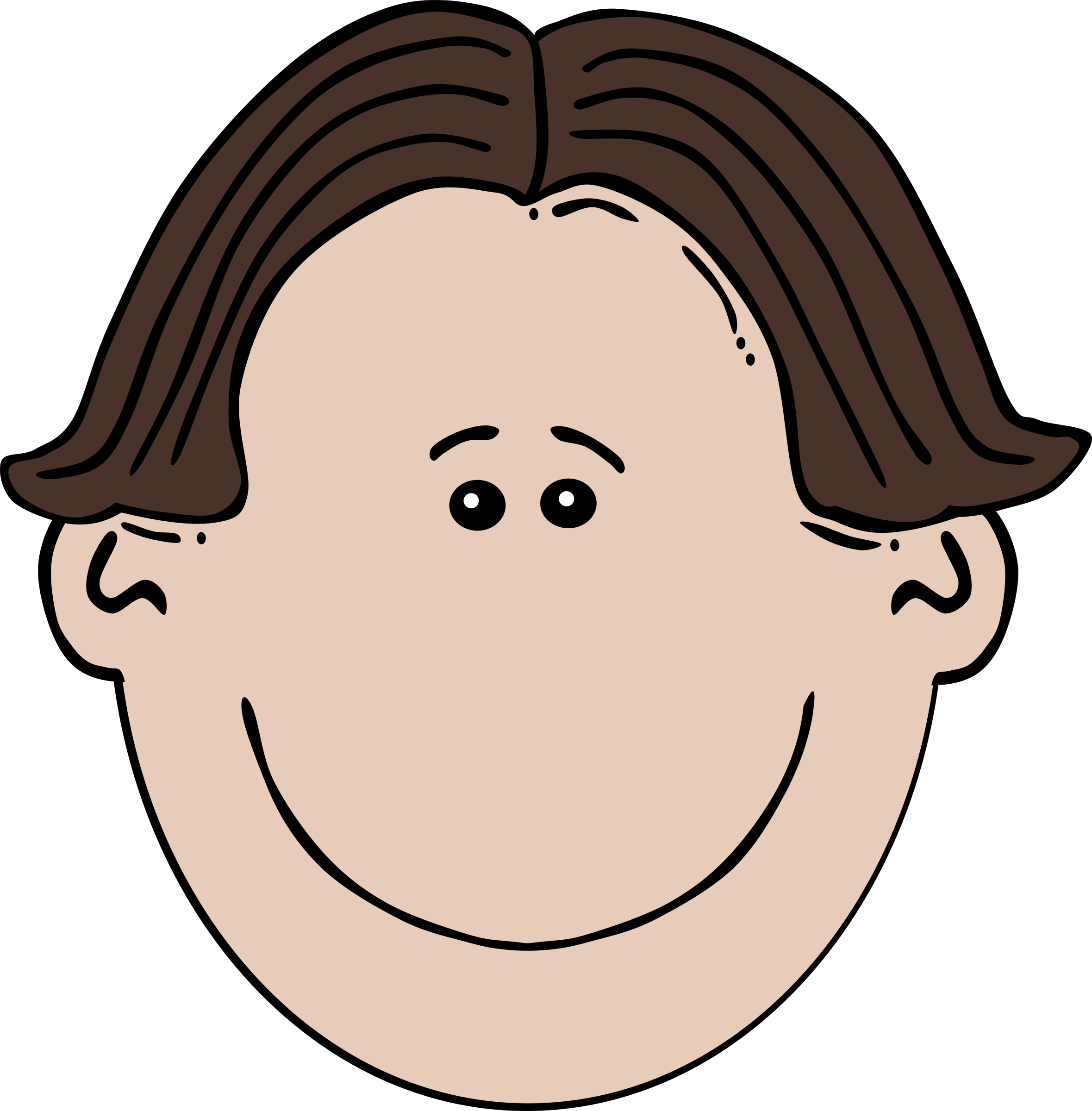